Table 1 Pup mortality after maternal inoculation with guinea pig cytomegalovirus
J Infect Dis, Volume 188, Issue 12, 15 December 2003, Pages 1868–1874, https://doi.org/10.1086/379839
The content of this slide may be subject to copyright: please see the slide notes for details.
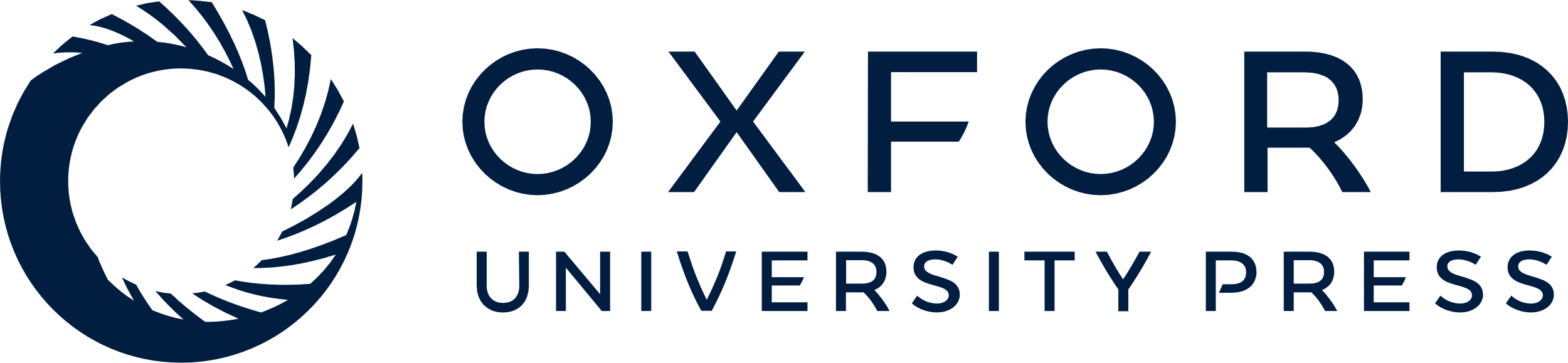 [Speaker Notes: Table 1 Pup mortality after maternal inoculation with guinea pig cytomegalovirus


Unless provided in the caption above, the following copyright applies to the content of this slide: © 2003 by the Infectious Diseases Society of America]